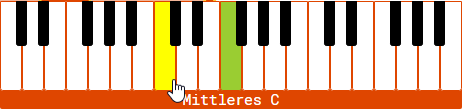 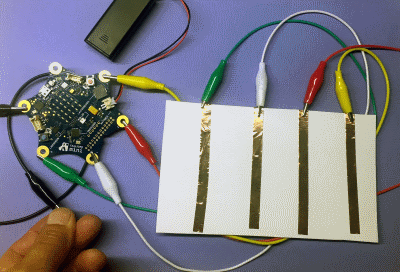 Mini-Klavier
Projekt INGOLSTADT
W
Mini-Klavier
Wissen
Für die Verwendung der Pin ist es wichtig, dass beim Ausführen des Programm mit dem Kontakt der jeweiligen Pin-Nummer auch die Pin „-“ berührt wird.
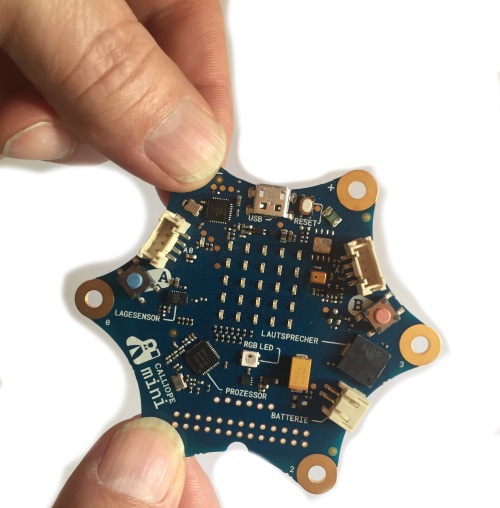 Minus Pin
Pin „-“
+
Pin „0“ 
oder „1“, …
W
Mini-Klavier
Wissen
Töne
Der Calliope mini kann Töne in verschiedenen Tonhöhen abspielen
Tonhöhe Die Tonhöhe wird über eine Klaviertastatur ermittelt.
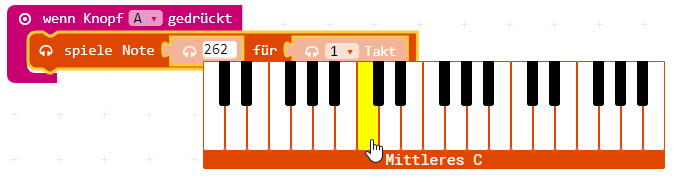 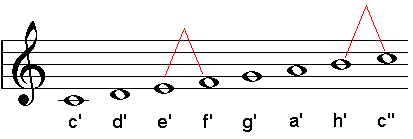 W
Mini-Klavier
Wissen
Notenwert
Die Länge der Note wird über „ für … Takt“ angegeben.
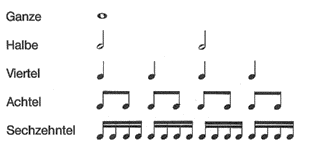 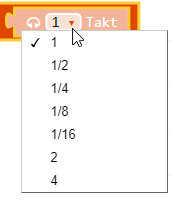 Mini-Klavier
Notenwert
Die Länge der Note wird über „ für … Takt“ angegeben.
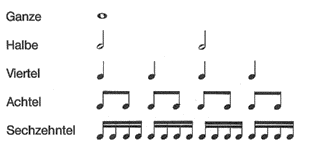 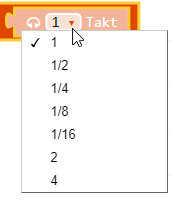 „Mini-Klavier“
Lsg
Lösung
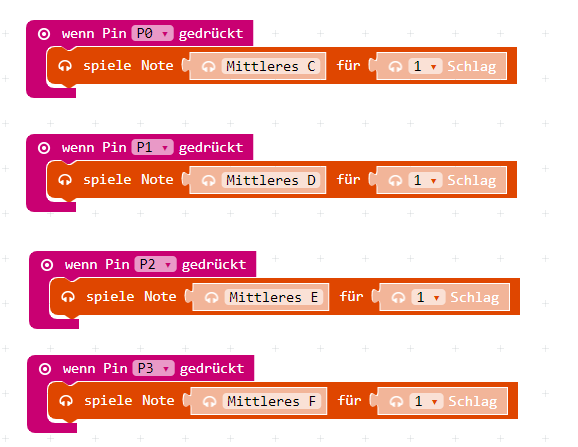